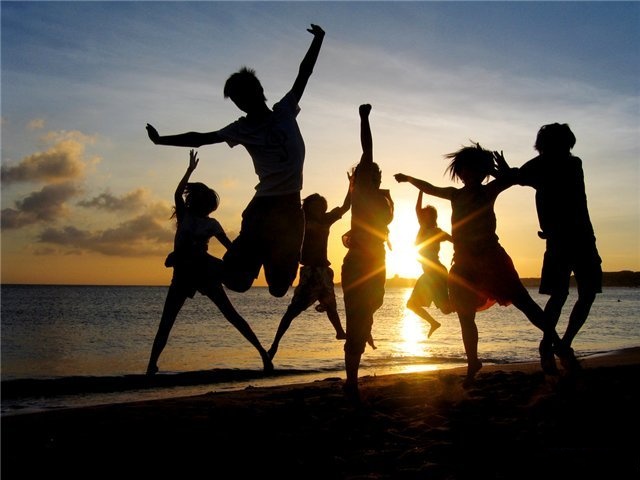 Ощущения
О богатстве окружающего мира, о звуках и красках, запахах и температуре, величине и о многом другом мы узнаем благодаря органам чувств.
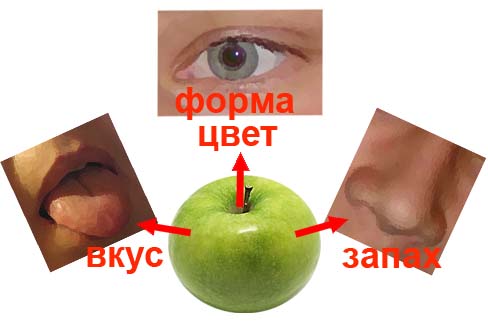 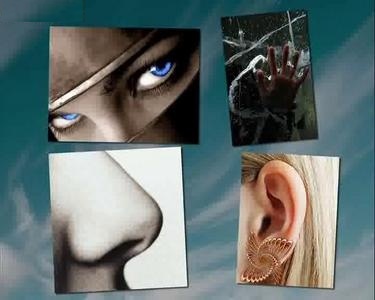 С помощью органов чувств человеческий организм получает в виде ощущений разнообразную информацию о состоянии внешней и внутренней среды.
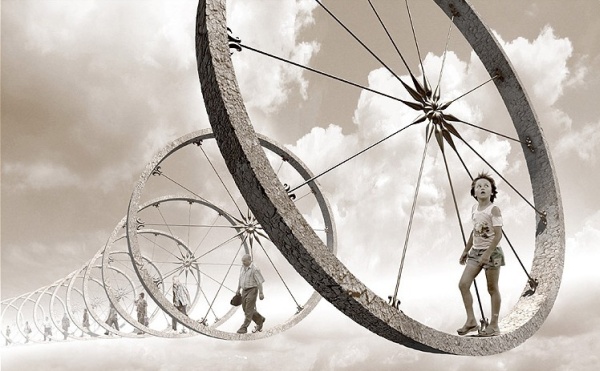 Ощущение
Это простейший психический процесс, состоящий в отражении отдельных свойств предметов и явлений материального мира, а также внутренних состояний организма при непосредственном воздействии раздражителей на соответствующие рецепторы.
По характеру отражения и месту расположения рецепторов принято делить ощущения на три группы:
Экстероцептивные
Интероцептивные
Проприоцептивные
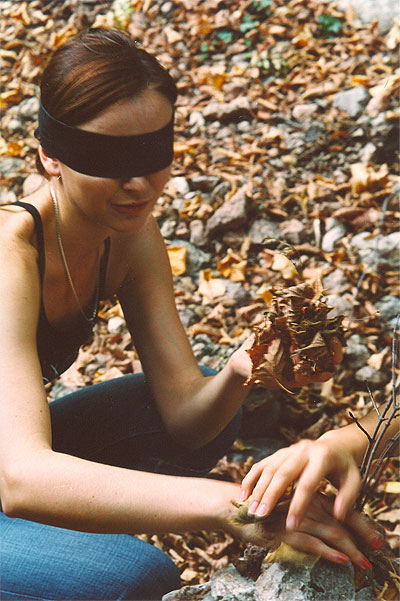 Экстероцептивные
 отражают свойства предметов и явлений внешней среды и имеющие рецепторы на поверхности тела;
Интероцептивные
имеют рецепторы,   расположенные во внутренних органах и тканях тела и отражающие состояние внутренних органов;
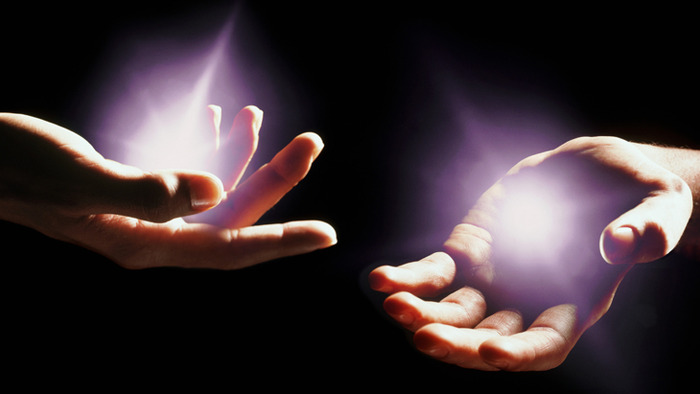 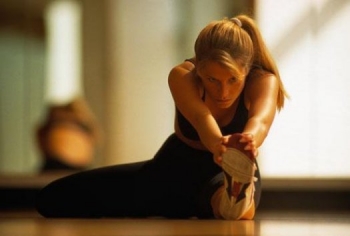 Проприоцептивные
рецепторы которых расположены в мышцах и связках и дающие информацию о движении и положении нашего тела.
Экстероцепторы можно подразделить на две группы: контактные и дистантные рецепторы. 

Контактные рецепторы передают раздражение при непосредственном контакте с воздействующими на них объектами. К ним относятся: осязательный и вкусовой рецепторы.
Боль, температурные ощущения, вибрационные  и кинестетические.
Дистантные рецепторы
 
реагируют на раздражения, исходящие от удаленного объекта.
 К ним относятся зрительный, слуховой и обонятельный.
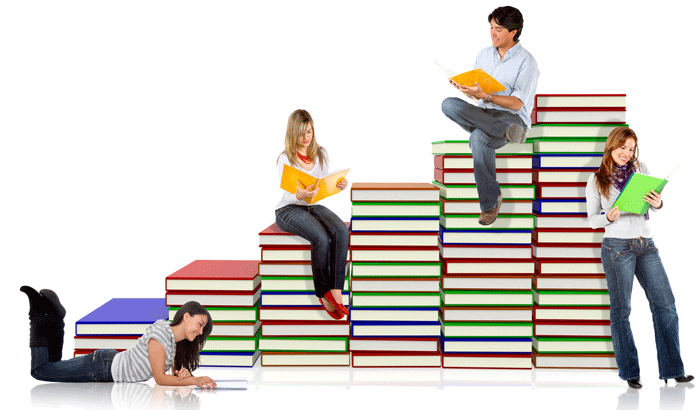 Наши ощущения развиваются под влиянием условий жизни и требований практической трудовой деятельности.